Learning Disabilities
Attention Deficit Hyperactivity Disorder (ADHD)
Characterized by inattention, hyperactivity, and impulsivity
May get bored with a task after only a few minutes (or even a few seconds)
May be impulsive and have difficulty in curbing their own reactions
They do not do a good job of thinking before they act
Number of children diagnosed has increased substantially
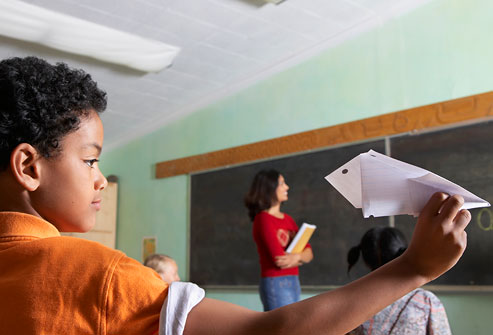 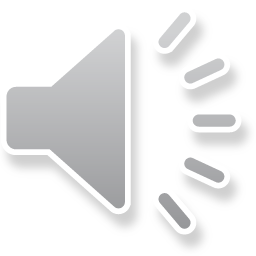 Learning Disabilities
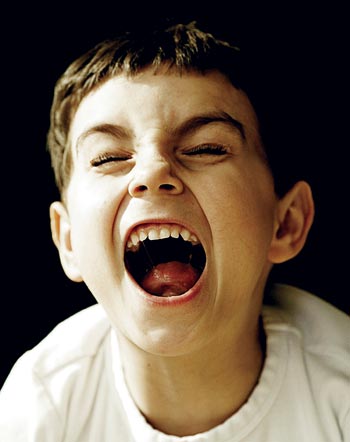 Diagnosis and Causes of ADHD
There is controversy about the increased diagnosis of ADHD
Some experts attribute the increase to heightened awareness of the disorder
Many children may be incorrectly diagnosed
Definitive causes of ADHD have not been found
Possible causes include:
Genetics, birth complications (brain damage pre/post natal, alcohol/nicotine exposure, etc.), role of neurotransmitters (dopamine), later peak for cortex thickening
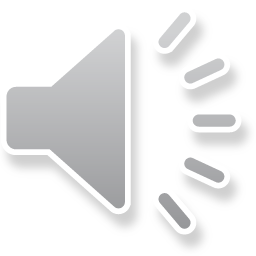 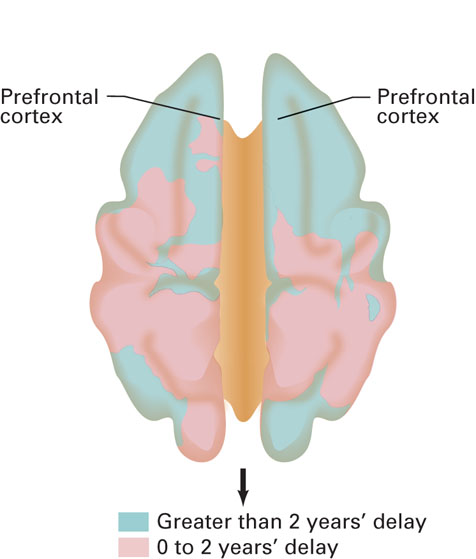 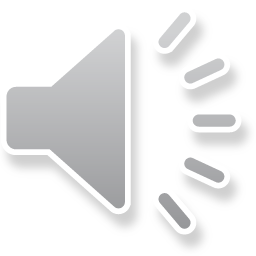 [Speaker Notes: Developmental delay for kids with ADHD]
Learning Disabilities
Treatment of ADHD
Stimulant medication (Ritalin or Adderall) is helpful
Combination of medication and behavior management seems to work best
Exercise may help reduce ADHD symptoms

Critics argue that physicians are too quick to prescribe medications
Over-diagnosis of ADHD
Medication may not be needed for mild ADHD
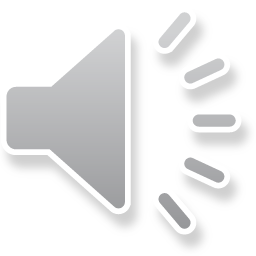 Piaget Concrete Operational Stage
7 – 11 years
Children can perform concrete operations and reason logically
But reasoning only applies to specific, concrete examples
Achievements:
Conservation
Decentration, Reversibility
Classification
Seriation
Transitive Inference
Spatial Reasoning
Directions, Maps
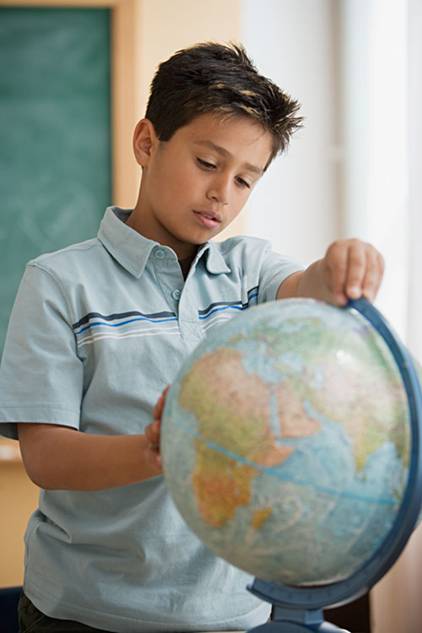 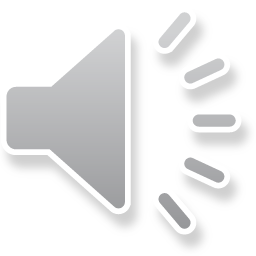 Cognitive Changes
Concrete Operational Stage
Seriation:  The ability to order stimuli along a quantitative dimension (such as length)
http://www.youtube.com/watch?v=alZXoALQJr4
Transitivity:  Ability to logically combine relations to understand certain conclusions
If A > B
And B > C
Then A > C
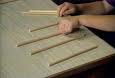 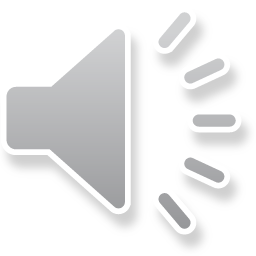 Concrete Operational Stage
Important limitation:
Children think in an organized, logical fashion only when dealing with concrete information they can perceive directly
Susan is taller than Sally
Sally is taller than Mary
Who is tallest?
Not until formal operations canthey solve this problem
Abstract ideas are difficult
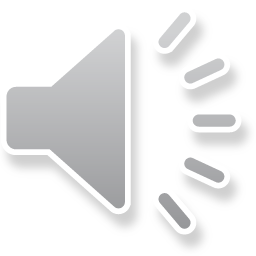 Information Processing
Key Improvements:
Increases in information-processing speed and capacity
Gains in inhibition
Both may be related to brain development
Attention becomes more:
Selective
Adaptive
Planful
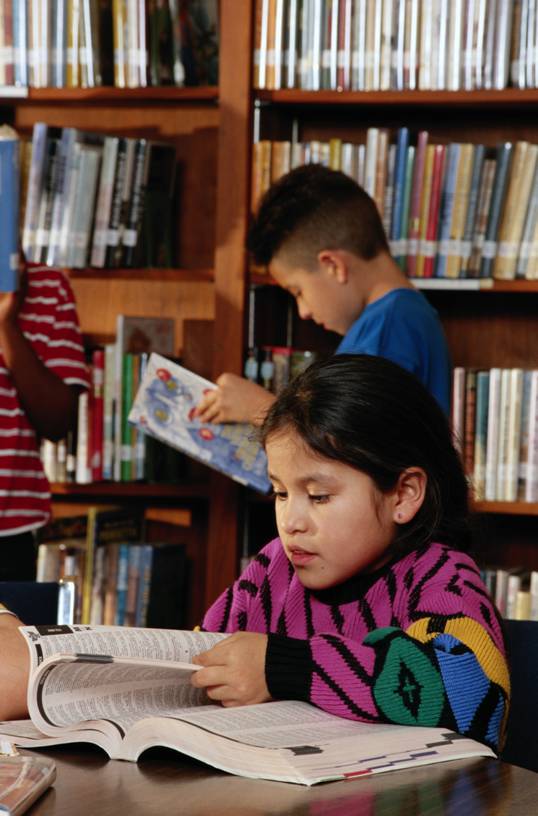 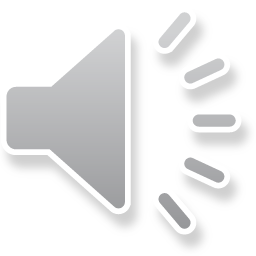 Memory
Short-Term Memory:
After age 7, STM does not show as much of an increase as it did in early childhood
Long-Term Memory:
Relatively permanent and unlimited type of memory
What we typically think of as “memories”
Improvements in memory reflect increased knowledge and increased use of memory strategies
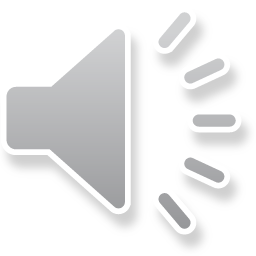 Memory Strategies
Strategies
Deliberate mental activities to improve the processing of information
Mental Imagery – Creating mental pictures can help one to remember
Elaboration – Involves more extensive processing of the information
Thinking of examples
Relating information to one’s own life (self-referencing effect)
Elaboration makes the information more meaningful
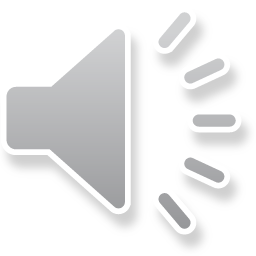 Mnemonic Devices
What is a mnemonic device?
A device used to assist or aid your memory
Acrostics, Acronyms, Rhymes, Chains, etc.
You have most likely used one or more of these in your lifetime (and learned in childhood)
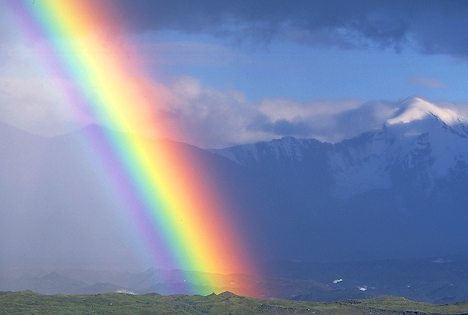 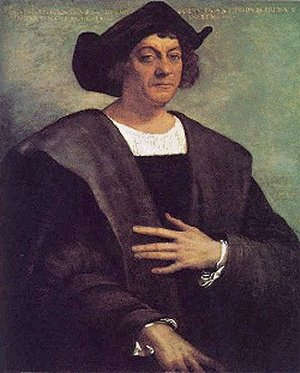 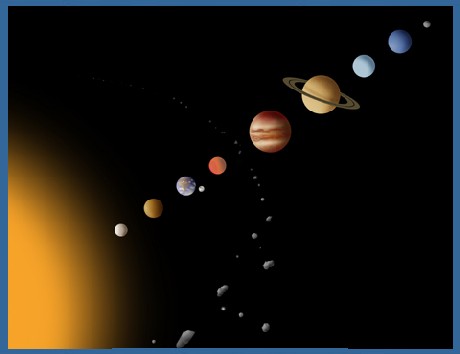 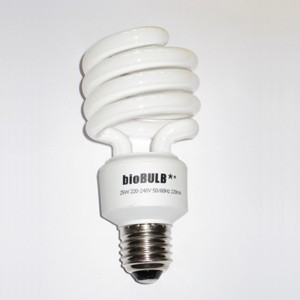 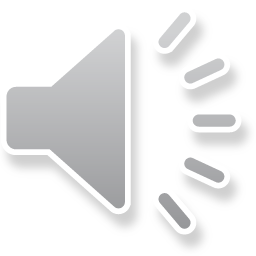 Mnemonic Devices
Acronym: 
an invented combination of letters with each letter acting as a cue to an idea you need to remember. 
Example:  ROYGBIV 
Red, Orange, Yellow, Green, Blue, Indigo, Violet
Example:  OIL-RIG
Oxidation is Loss, Reduction is Gain  (LEO says GER)
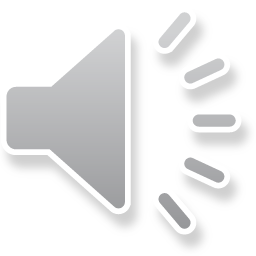 Mnemonic Devices
Acrostic: 
an invented sentence where the first letter of each word is a cue to an idea you need to remember. 
Example:  My Very Educated Mother Just Served Us Nine Pies
Mercury, Venus, Earth, Mars, Jupiter, Saturn, Uranus, Neptune, Pluto
Example:  King Phillip Came Over From Germany Smiling
Kingdom, Phylum, Class, Order, Family, Genus, Species
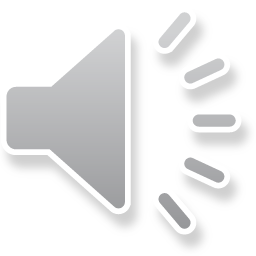 Mnemonic Devices
Rhymes (simple)
Setting what you need to remember to a common rhyme
Example:  When did Columbus discover America?
In fourteen hundred and ninety two, columbus sailed the ocean blue
Example:  Which direction do you turn to unscrew a lightbulb?
Lefty loosey, righty tighty
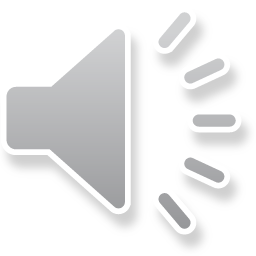 Thinking
Critical Thinking
Thinking reflectively and productively, and evaluating evidence
Few schools really teach critical thinking
Creative Thinking
The ability to think in novel and unusual ways, and to come up with unique solutions to problems
Convergent Thinking – produces one correct answer
How many quarters would you get for 60 dimes?
Divergent Thinking – produces many different answers to the same question
What are some unique uses for paperclips?
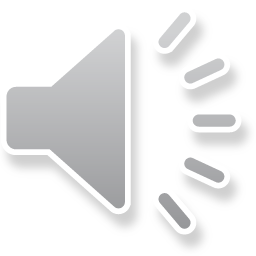 Thinking
Strategies for Encouraging Creativity:
Encourage brainstorming
Provide environments that stimulate creativity
Don’t overcontrol students
Encourage internal motivation
Build children’s confidence
Guide children to be persistent and delay gratification
Encourage children to take intellectual risks
Introduce children to creative people
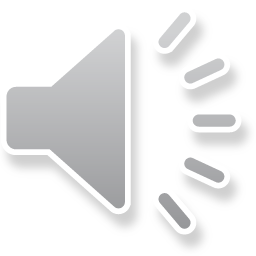 Socio emotional
 Development in Middle & Late Childhood
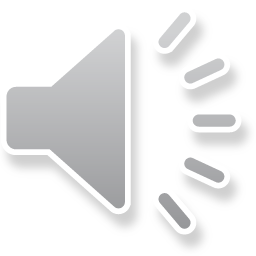 The Self
Self-Esteem: Global evaluations of the self
Also called self-worth or self-image
A “good” person, an “intelligent” person, etc.
Self-esteem reflects perceptions that do not always match reality
Misperceptions can be in either direction
Self-Concept: Domain-specific evaluations of the self
Specific domains such as: academic, athletic, appearance, etc.
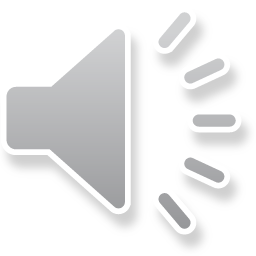 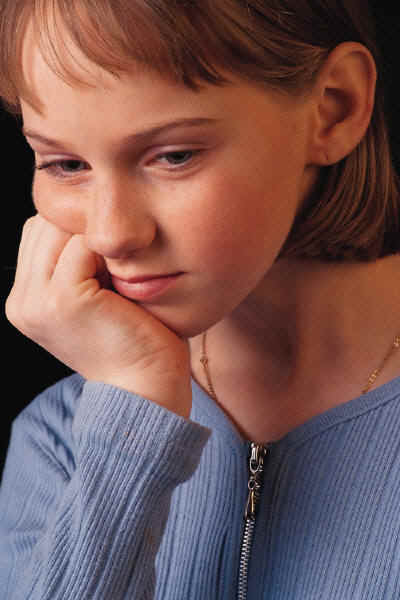 The Self
Increasing Children’s Self-Esteem
Identify the causes of low self-esteem
Higher self-esteem in areas of competence
Provide emotional support and social approval
Parent, teacher, coach, siblings, etc.
Help children achieve
Increased abilities lead to increased self-esteem
Help children cope
Rather than avoid problems, deal with and cope with them
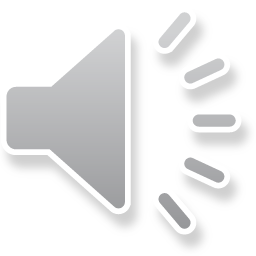 Erikson’s 4th Stage: Industry versus Inferiority
Industry
Developing sense of competence at useful skills
School provides many opportunities
Inferiority
Pessimism and lack of confidence in own ability to do things well
Family environment, teachers, and peers can contribute to negative feelings
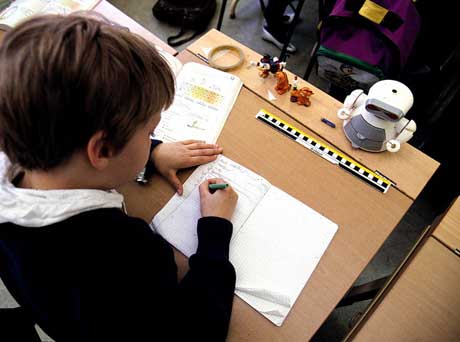 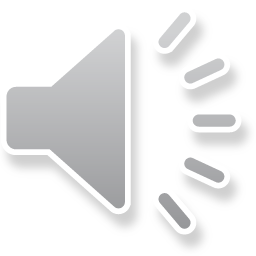 Moral Development
According to Piaget, older children:
Consider the intentions of the individual
Believe that rules are subject to change
Are aware that punishment does not always follow wrong-doing
Based on Piaget, Kohlberg proposed six stages of moral development which he believed were universal
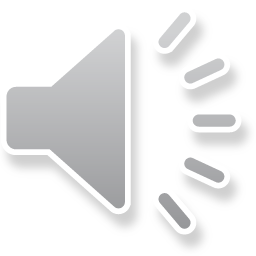 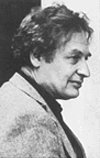 Moral Development
The Kohlberg Stages
Preconventional Reasoning:
Children interpret good and bad in terms of external rewards and punishments
Conventional Reasoning:
Individuals apply certain standards, but they are the standards set by others, such as parents or the government
Postconventional Reasoning:
Individuals recognize alternative moral courses, explore the options, and then decide on a personal moral code
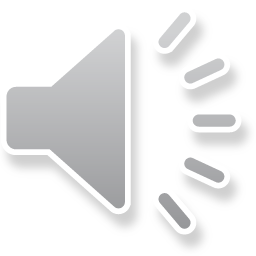 Kohlberg’s Stages
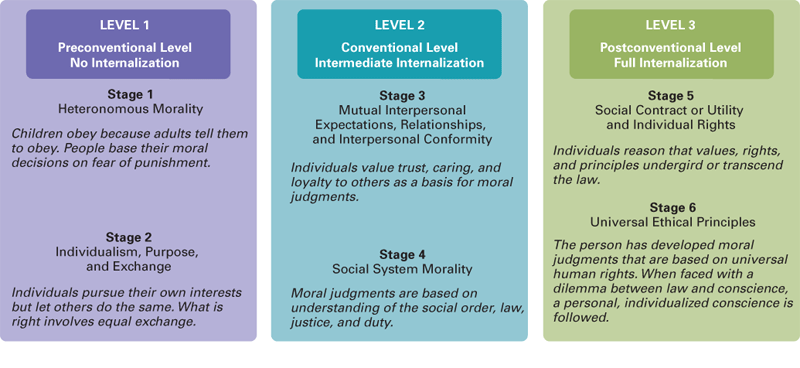 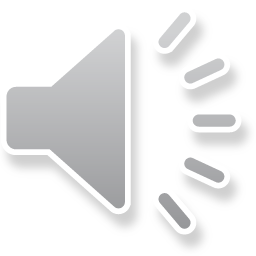 Sample Kohlberg Dilemma
In Europe a woman was near death from a special kind of cancer.  There was one drug that the doctors thought might save her.  It was a form of radium that a druggist in the same town had recently discovered.  The drug was expensive to make, but the druggist was charging ten times what the drug cost him to make.  He paid $200 for the radium and charged $2000 for a small dose of the drug.  The sick woman’s husband, Heinz, went to everyone he knew to borrow the money, but he could only get together $1000 which is half of what it cost.  He told the druggist that his wife was dying and asked him to sell it cheaper or let him pay later.  But the druggist said, “No, I discovered the drug, and I am going to make money from it.”  So Heinz got desperate and broke into the man’s store to steal the drug for his wife.
Should Heinz have stolen the drug?  Was stealing it right or wrong? Why?  Would a good husband steal?  Did the druggist have the right to charge that much when there was no law setting a limit on the price?  Why or why not?  Etc.
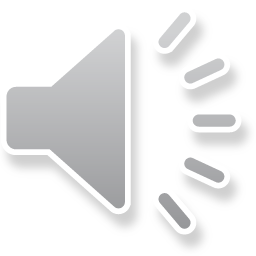 Kohlberg’s Critics
Key criticisms involve:
Link between moral thought and moral behavior
What we say and what we do are not always the same (Kohlberg only looks at thought)
Roles of culture and the family in moral development
Significance of concern for others
Kohlberg’s theory misses or misconstrues some moral concepts in particular cultures
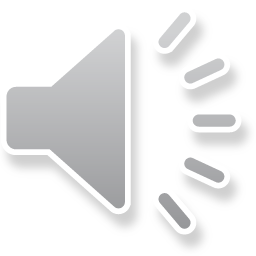